« С улыбкой на лице                                       и  с книгой  у сердца»
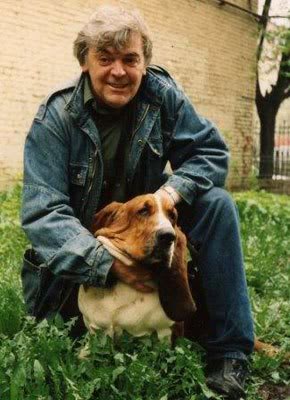 УСТНЫЙ ЖУРНАЛ
Цели и задачи  :
познакомить с  творчеством Юрия Коваля   
пробудить интерес к автору и его произведениям
 показать особенности  «слова»  рассказов Коваля
воспитывать любовь к родной литературе, к слову
развивать умение формулировать свои мысли и вести  диалог
Приобщать читателей к исследовательской работе
Содержание :
1 страница : «Необычное»  слово  в произведениях
                        Ю.Коваля 
 2 страница :« Душа по капле  собирает  слово…»
                       
 3 страница : Картины  с выставки
 
4  страница:   О   любимом писателе
1 страница: «необычное» слово                  В  произведениях Юрия Коваля
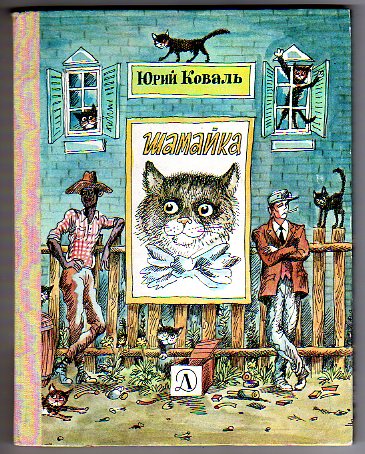 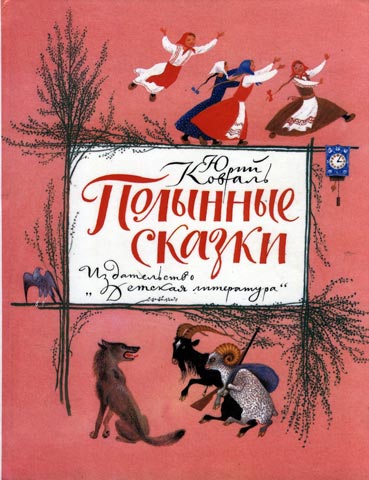 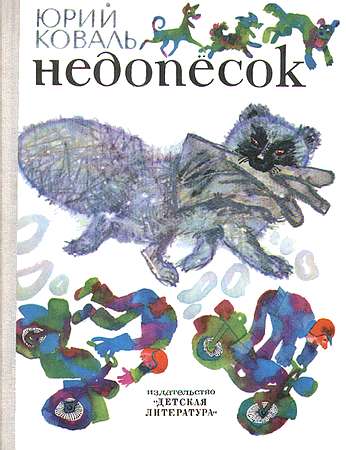 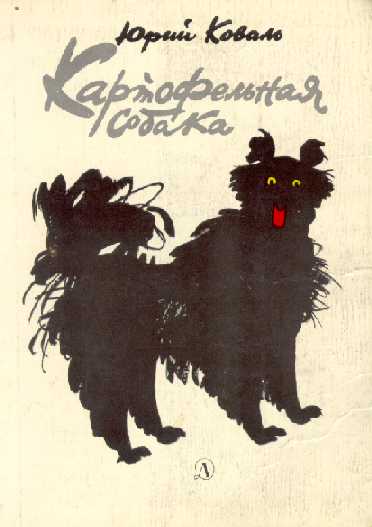 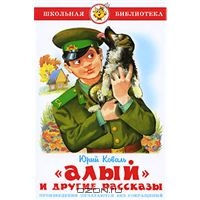 ЮРИЙ ИОСИФОВИЧ КОВАЛЬ (1938-1995)
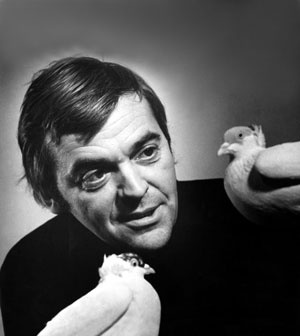 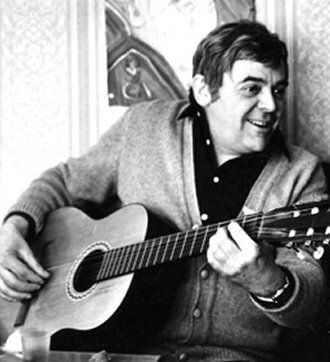 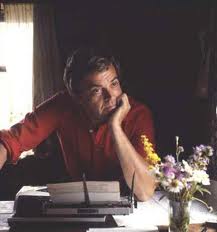 2 страница:                       « Душа по капле собирает слово…»
«  Слово Коваля будет всегда,
        пока есть кириллица, речь вообще
     и жизнь на  земле»
                                                                         (Т.Бек)
25 лет             «Полынные  сказки»  1987                      Ю. Коваль
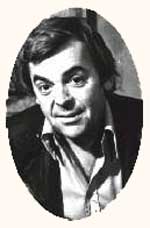 “Полынные сказки” – соединение деревенской жизни  со сказками тех мест, где жила и росла  мама . Книга «Полынные сказки»  с подзаголовком «Повесть О давних временах» (1987) получила первую премию Всесоюзного конкурса на лучшую детскую книгу.
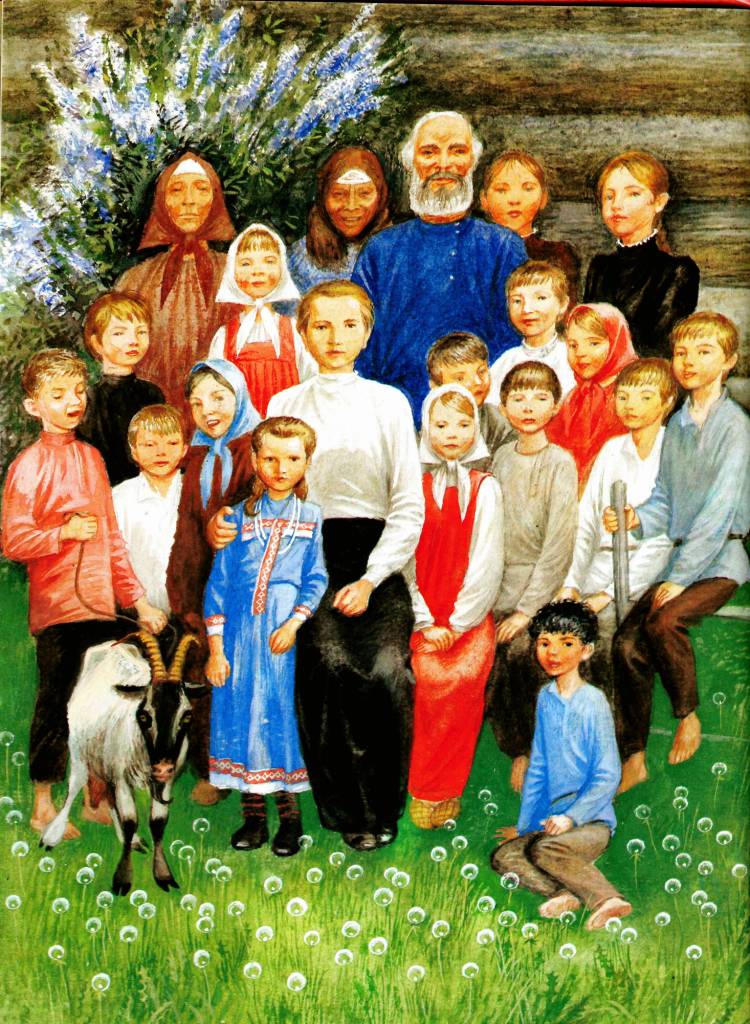 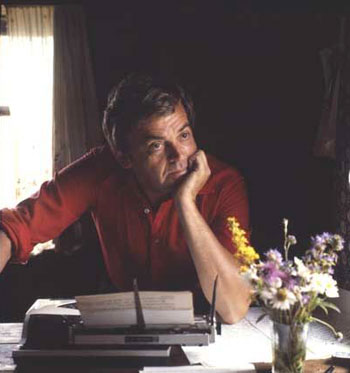 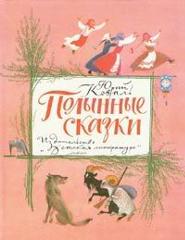 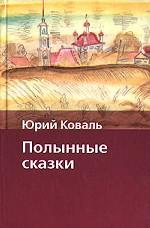 «Сказка о колокольных братьях»
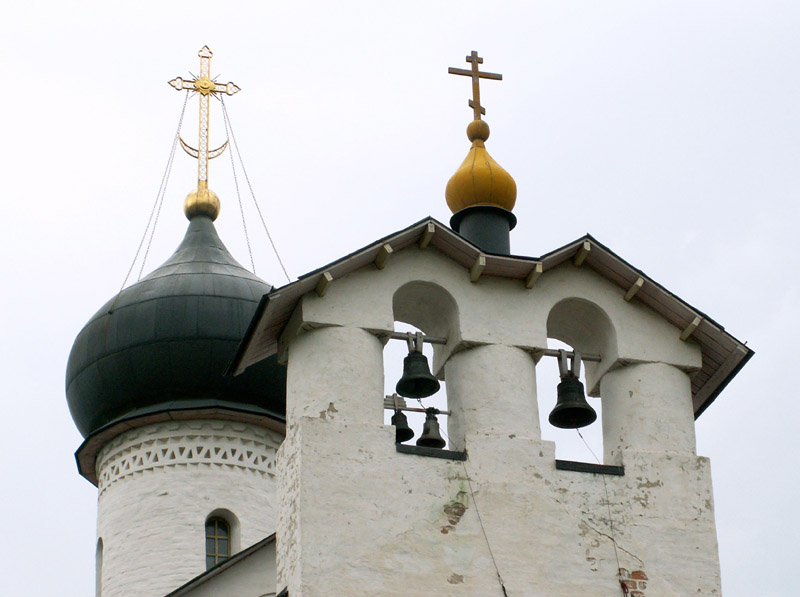 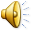 Наши мысли о прочитанном
«Прочитав «Полынные сказки, я узнала  значение новых слов.
        Познакомилась  с традициями и обычаями  народа  Мордовии.
        Я  открыла для себя  чудо в явлениях природы». (Алина Т.)
        «Я узнал, что есть такая трава- полынь, и она сильно пахнет.
         Оказывается Леля- это Оля.» (Андрей Р.)
       «Мне хотелось бы попасть в сказку «Березовый  пирожок».
         Хочется теплого лета и собирать землянику». (Милан Д.)
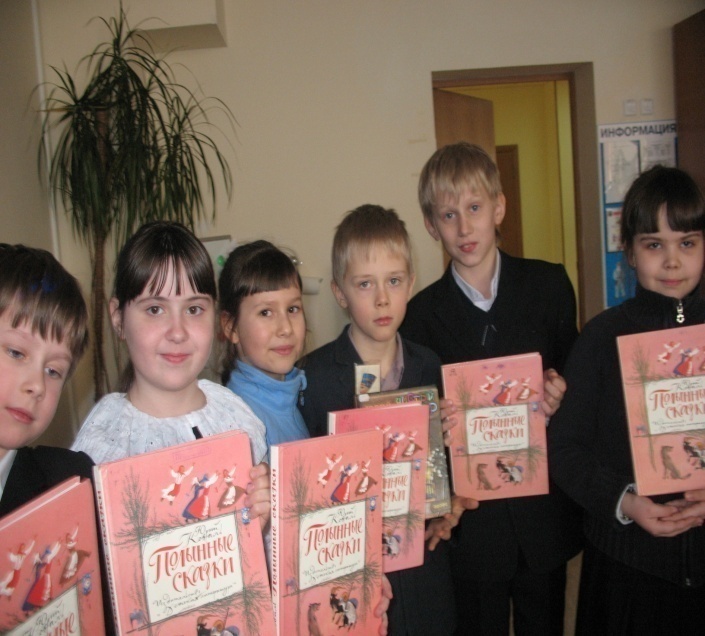 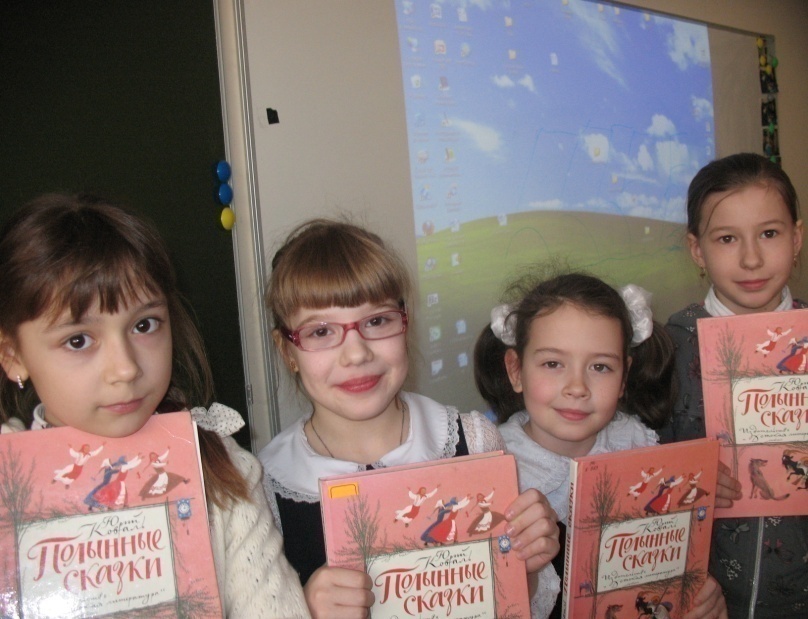 « Недопесок, Наполеон Третий»
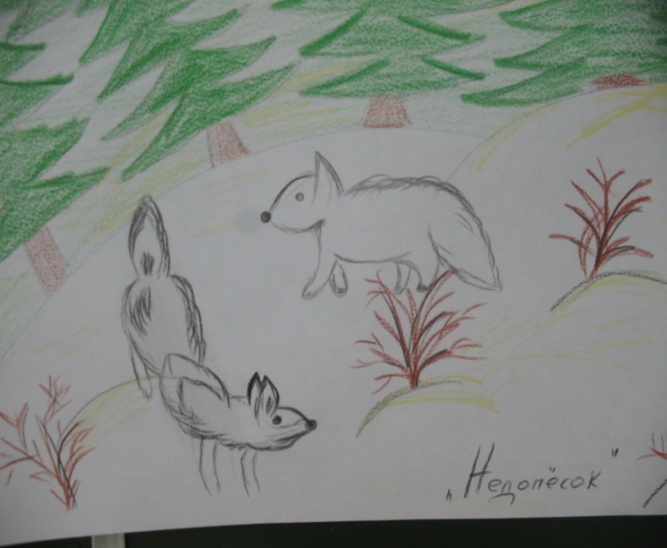 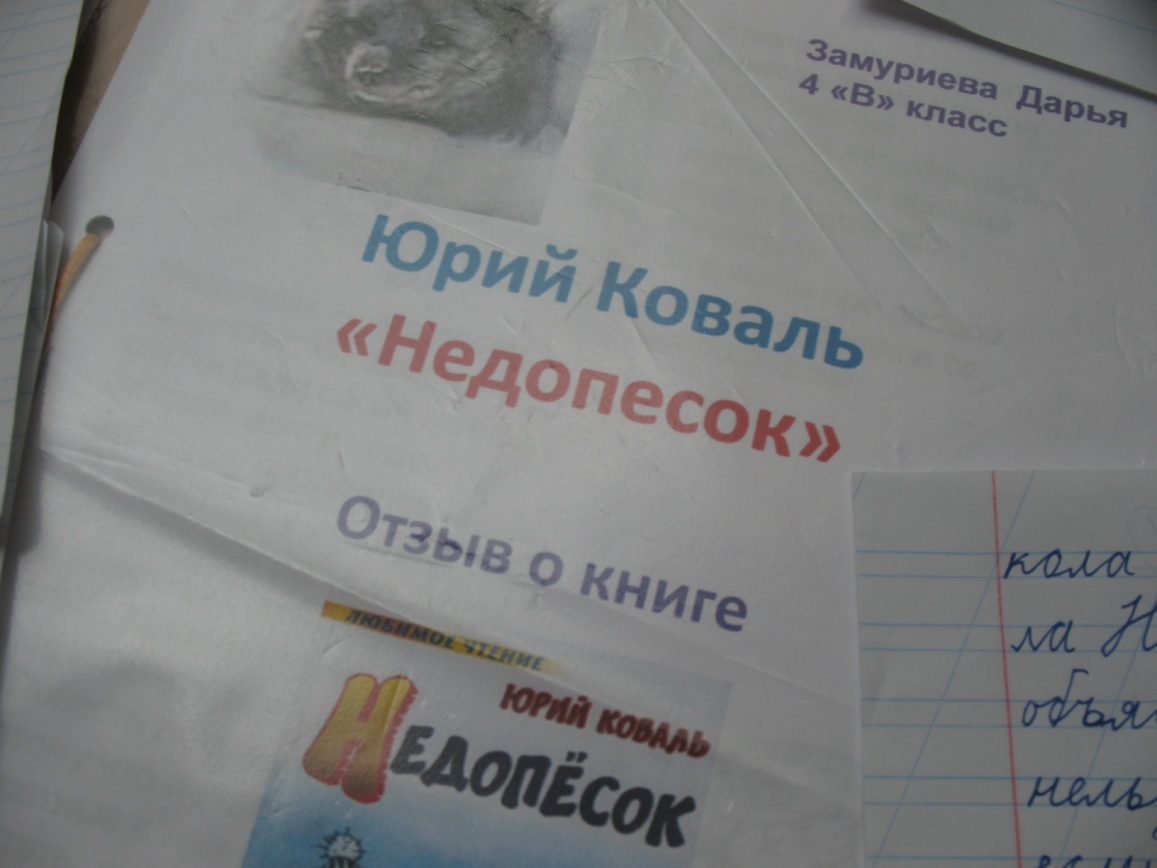 Последнее убежище Наполеона
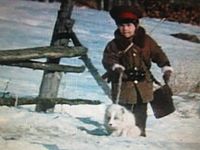 Отзывы  о прочитанном:
«Повесть  похожа  на сказку, потому что и люди и животные  в ней  умеют мечтать, думать и говорить…» (Дарья З.)
   « Что значит «гора на плечах» у Веры Мериновой? Девочка размышляла  о правильности  своих поступков…»(Вика П.)
   «Прочитав рассказы Ю.Коваля я поняла, что нельзя бояться трудностей и надо помогать  слабым и  беззащитным»(Лиза С.)
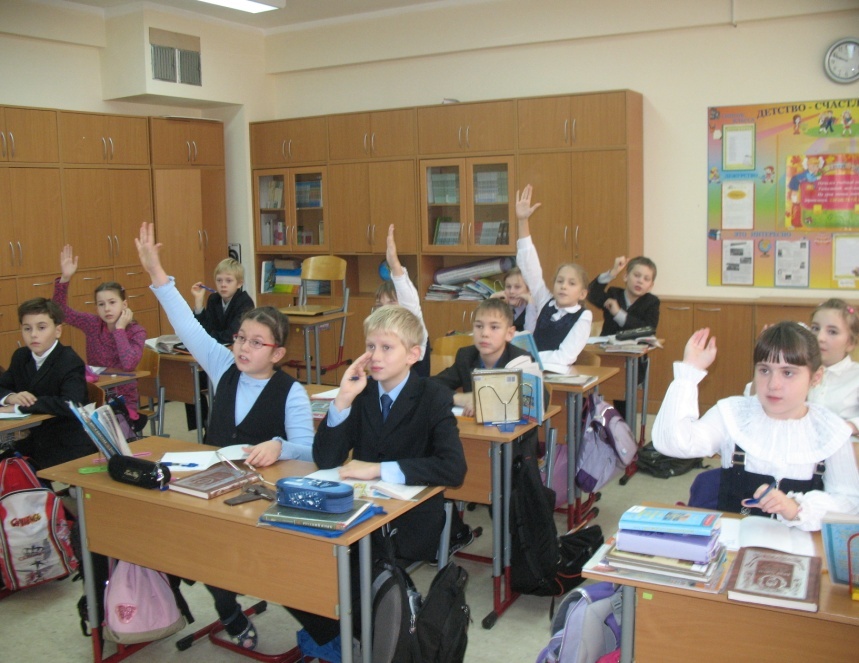 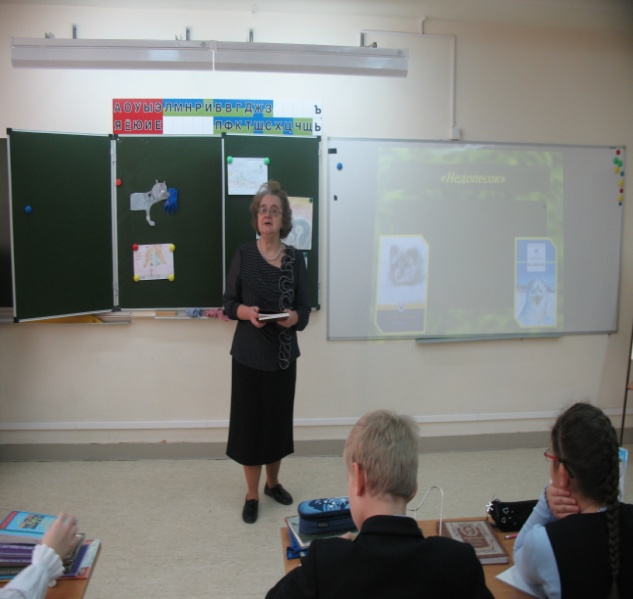 3  страница:    Картины  с выставки
Рисовал Юрий Коваль всегда
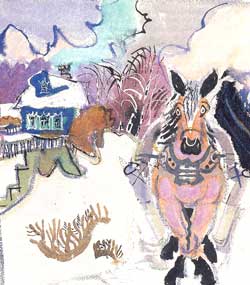 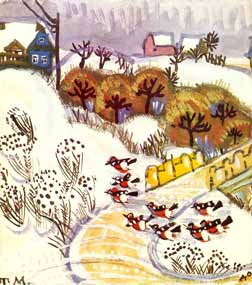 Юные художники  нашего класса
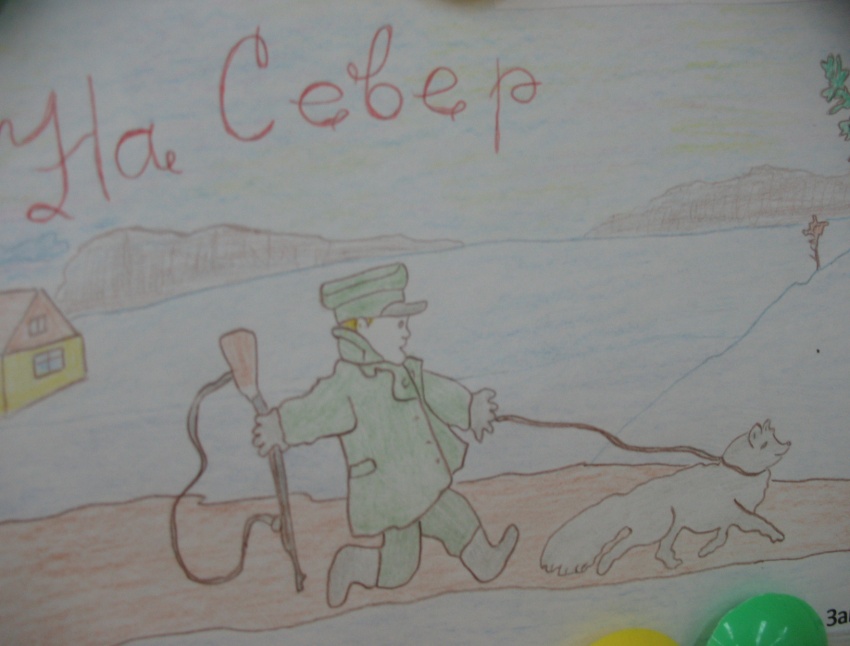 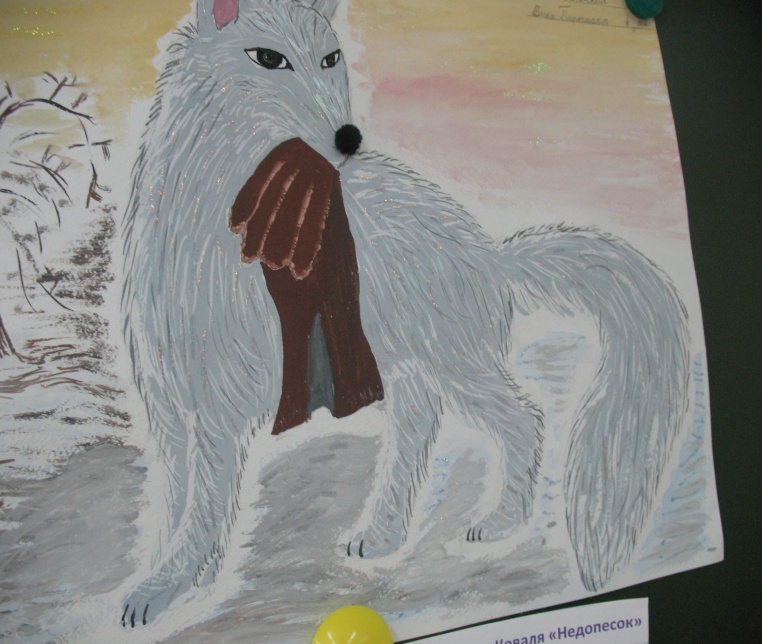 После художественного  чтения рассказов Ю.Коваля                          учащиеся  2-х  классов  нарисовали:
4 страница:                                                           « О любимом писателе»
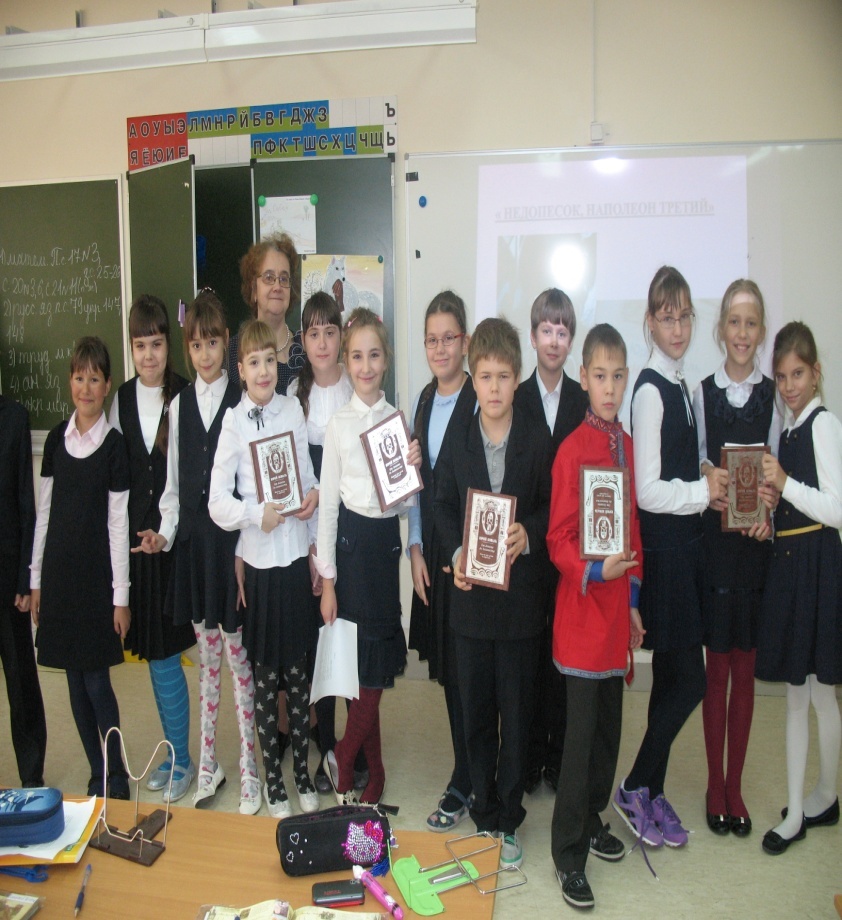 «Человек   и Слово – два главных понятия, на которых держится  мир  Юрия Коваля. Пока слово писателя 
    живет в нас, пока наша душа на него откликается – жив
    и дорогой нам мир: красивый, достойный и радостный»
Литература о жизни и творчестве    Ю.Коваля
http://fenixclub.com/index.php?s=191f8ab9f336b870ec402753348645c3&showtopic=124171&st=15
http://ru.wikipedia.org/wiki/%D0%9A%D0%BE%D0%B2%D0%B0%D0%BB%D1%8C_%D0%AE 
http://www.yuriykoval.ru/
Аким Я. Слово о любимом писателе//Коваль Ю. Избранные произведения: Чистый Дор.-М:.Дрофа,2001.-с.5-6.
Минералова И.Г.Коваль Юрий Иосифович.//Русские детские писатели ХХ века.-М.:Флинта: Наука,1997.-с.224-227.
Сивоконь  С. Точно сказанное слово: Юрий Иосифович Коваль// Сивоконь . Веселые ваши друзья.- М.: Дет.лит. Лит.1986.-с.250-267.